The United States of AmericaUSA
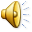 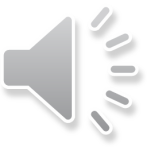 By Maéva Buisson – 4B
Map of the U.S.A.
A minimum of things to be known about the United States.
There are 316 million inhabitants.
 There are 50 states.
The biggest city is New-York.
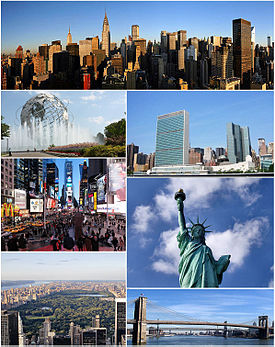 The capital is Washington D.C..
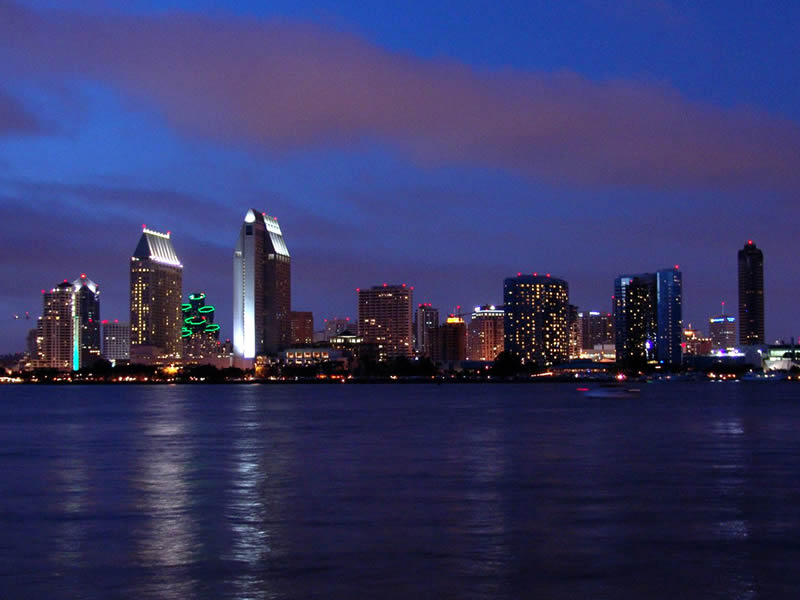 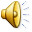 The native Americans were Indians
A little of history…
Their boat  was the Mayflower
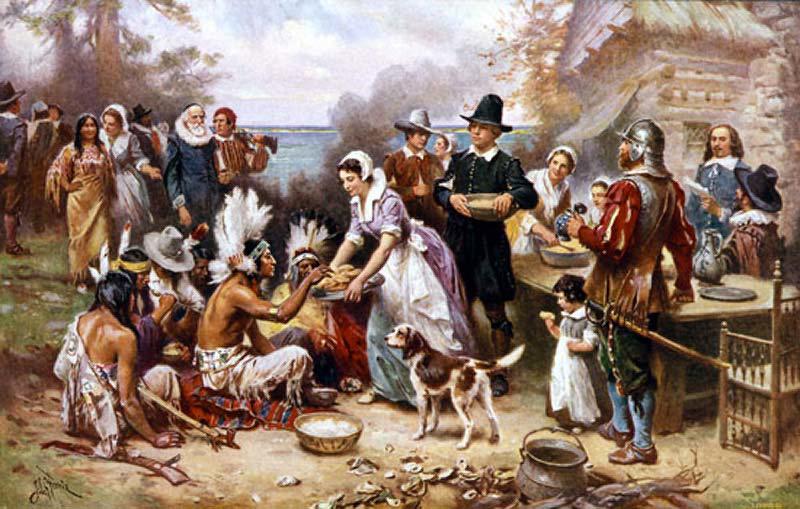 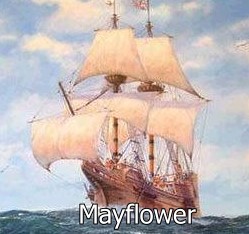 The first Europeans arrived in 1620 : the Pilgrim Fathers
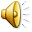 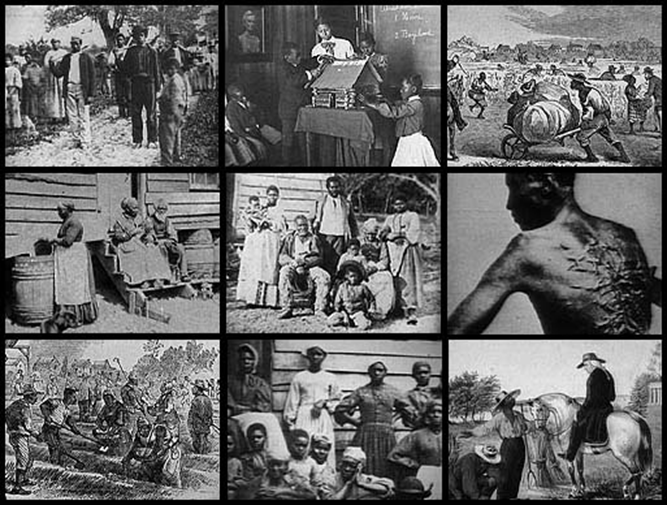 The first Black slaves arrived at the end of the 17th century.
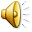 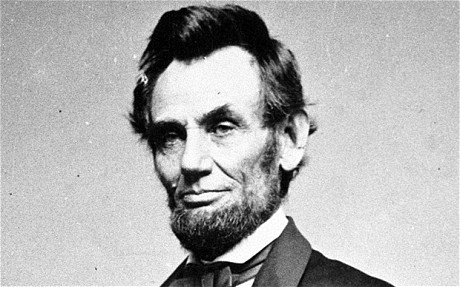 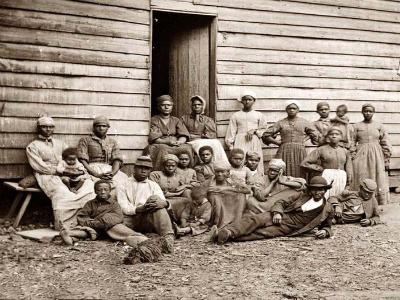 Abraham LINCOLN abolished slavery and died assassinated in 1865, at the end of the Civil War.
The president
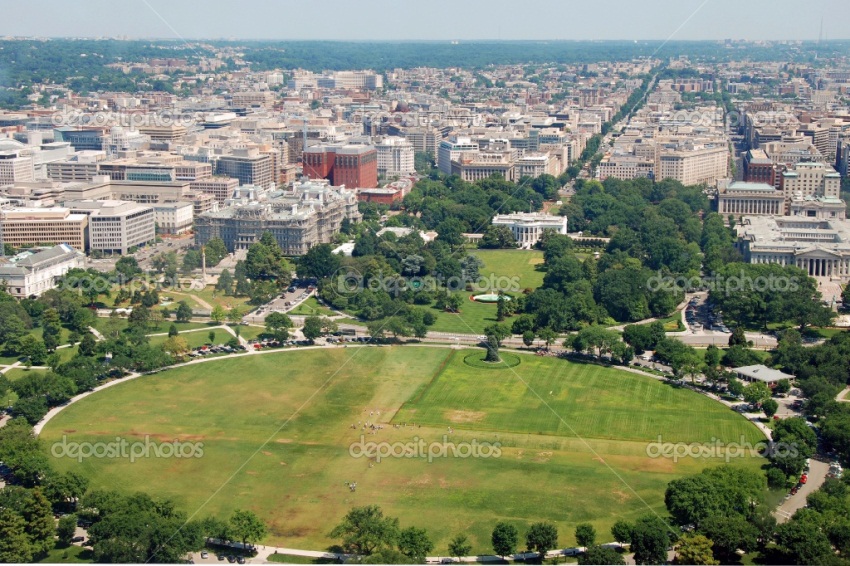 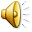 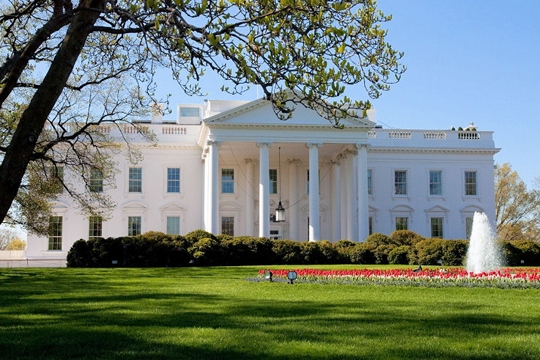 The president is Barack OBAMA.
He lives at the White House, 
it is situated in Washington D.C.
The first president was Georges Washington
The emblem is an eagle
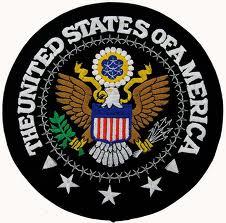 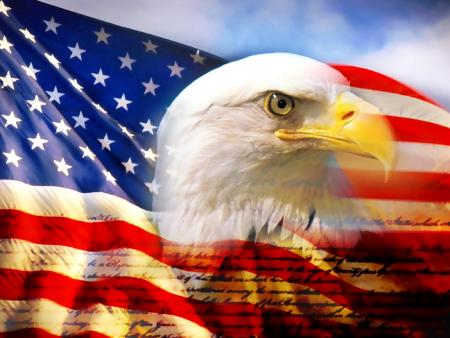 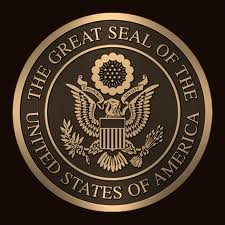 The flag
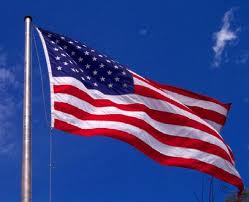 The American flag is called « Stars and Stripes », « Star-Spangled Banner » or « The Old Glory ». 
The red and white stripes represent the first 13 colonies.
There are 50 stars for the 50 states.
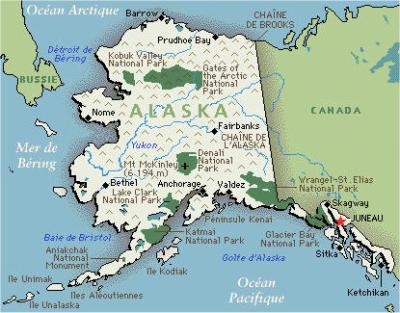 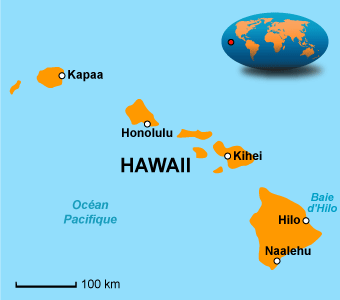 The two last stars were added in 1659 when Alaska and Hawaï joined the USA.
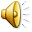 The National day
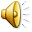 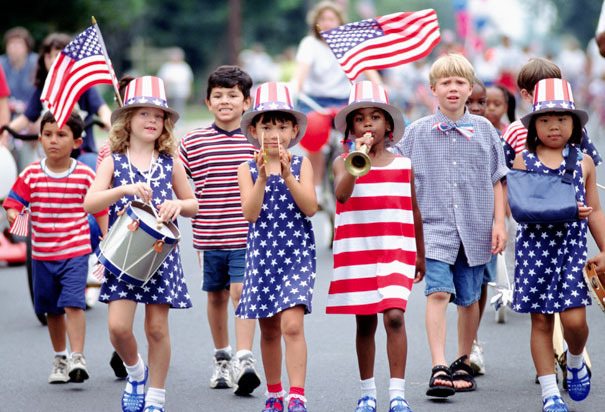 The National day is July 4th : it is called Independence day.
It commemorates the Declaration of Independence in 1776.
Some famous monuments
New York
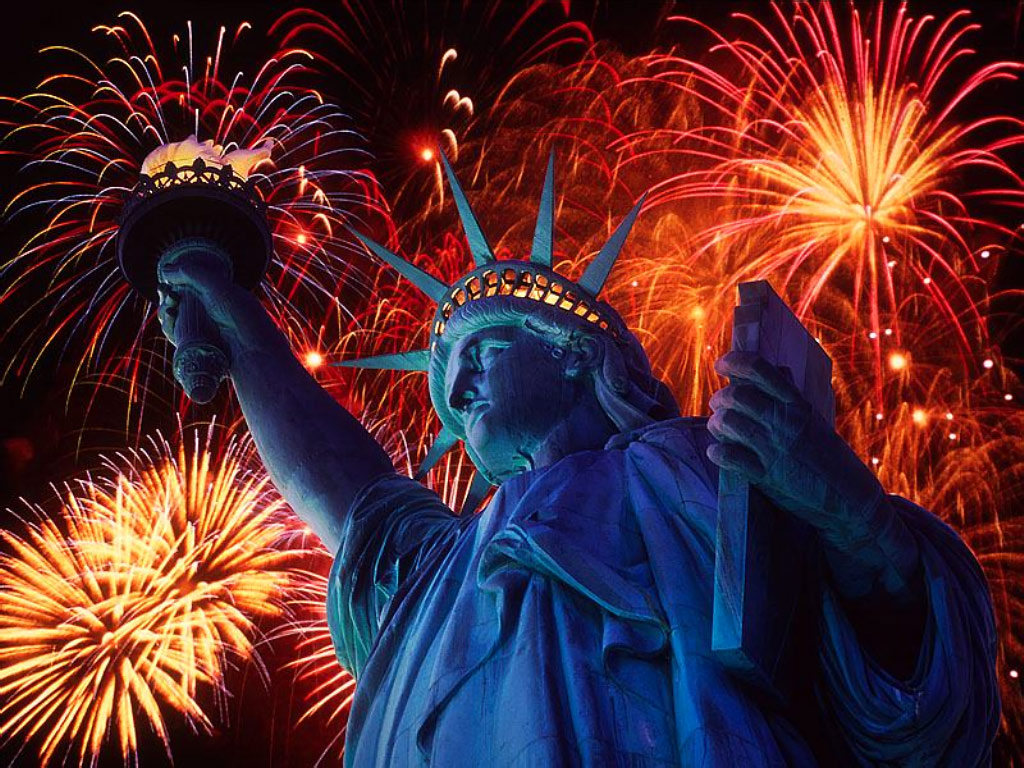 The statue of Liberty was a gift of friendship from France (1886)
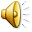 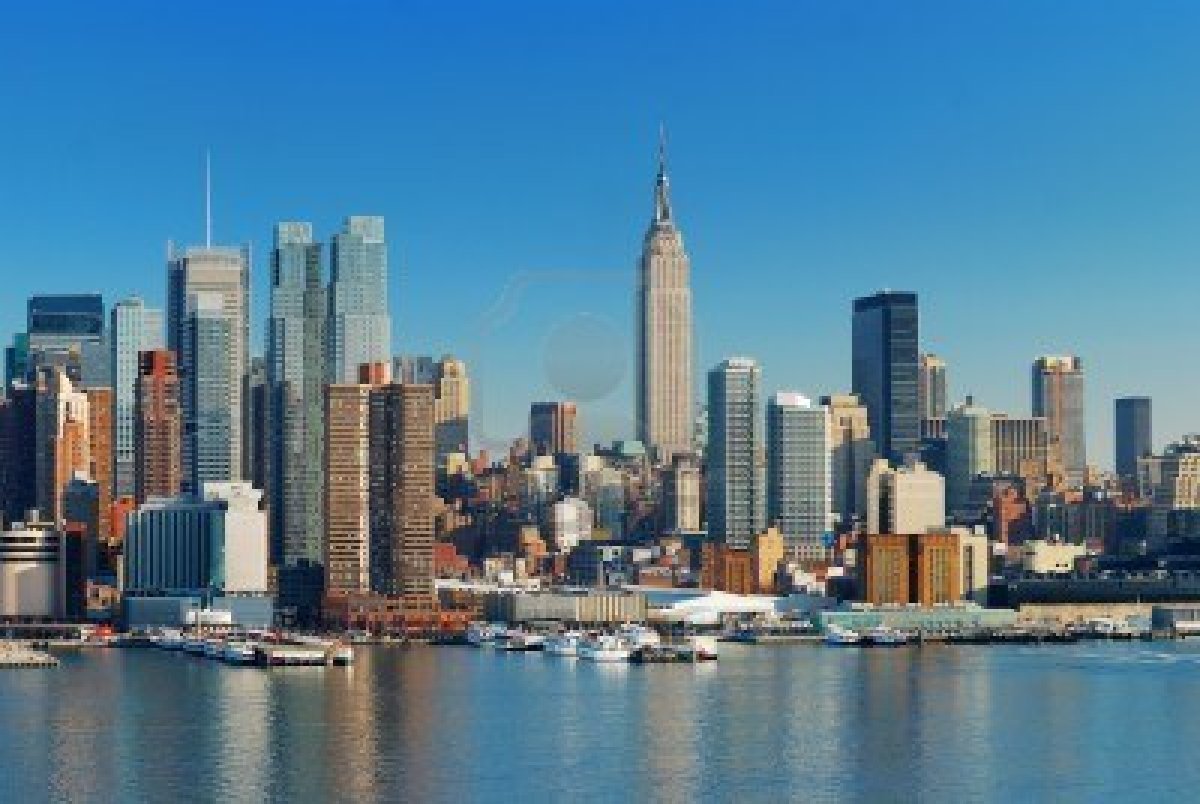 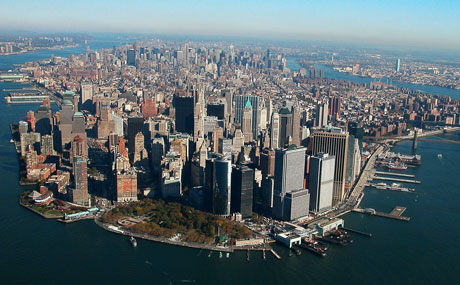 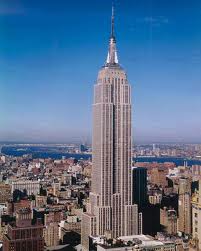 The highest skyscraper in New York is the Empire State Building
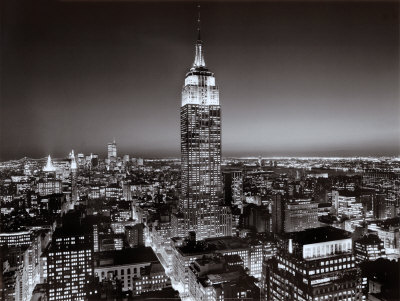 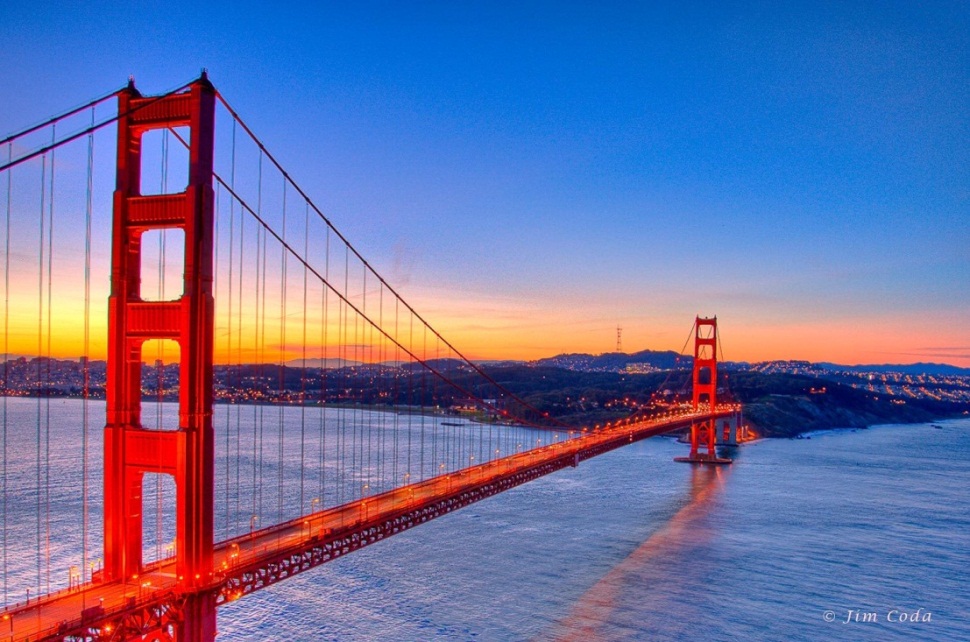 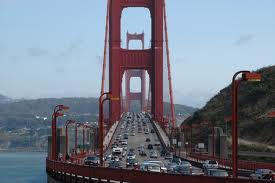 The Golden Gate Bridge is famous in San Francisco
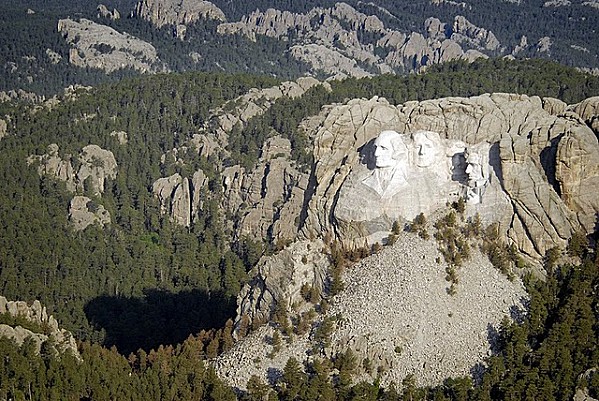 Mount Rushmore
National Park in the Black Hills of South Dakota.
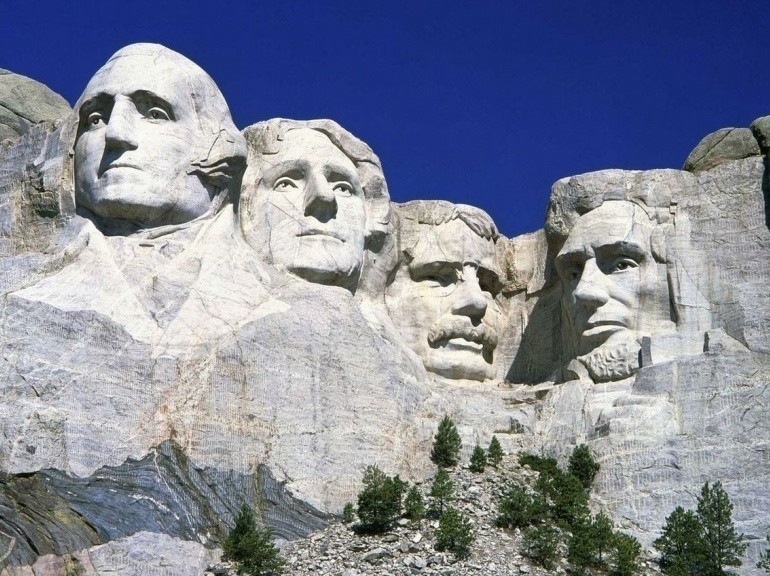 The 4 presidents on Mount Rushmore are :
Georges WASHINGTON
Thomas JEFFERSON
Theodore ROOSEVELT
Abraham LINCOLN
Head = 60 feet tall (18 meter tall)
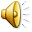 The most popular sport is :
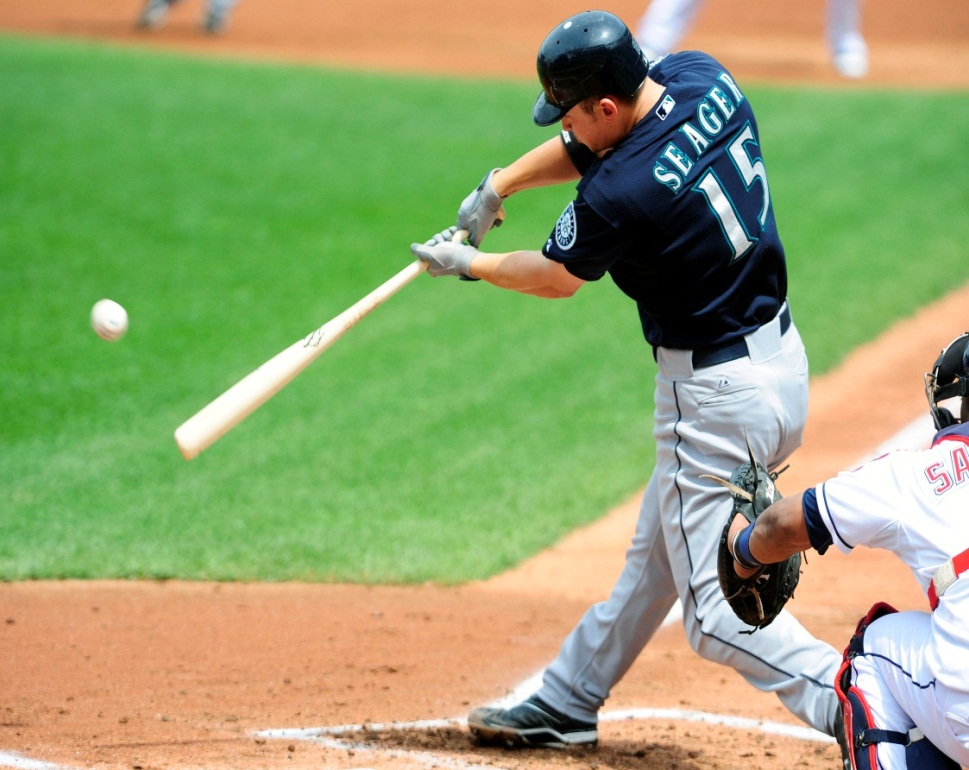 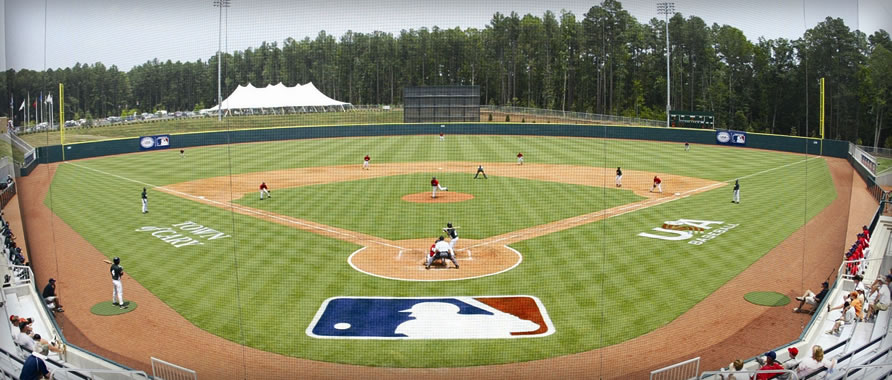 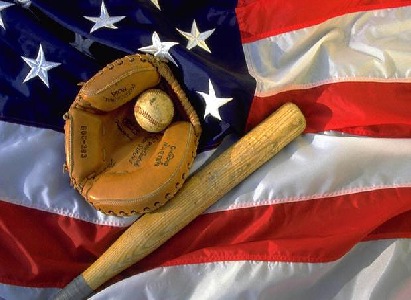 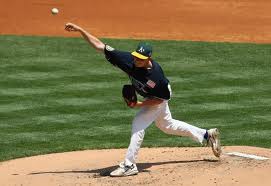 baseball
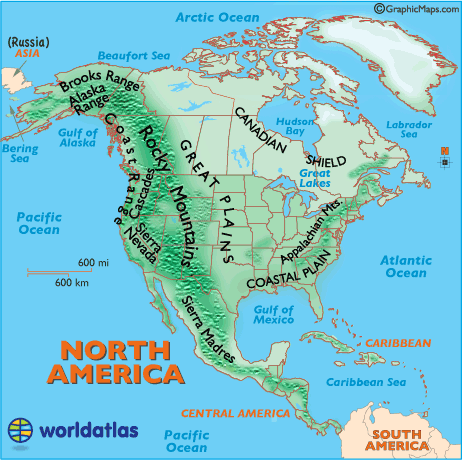 Mountains & river
The two mountain ranges are :
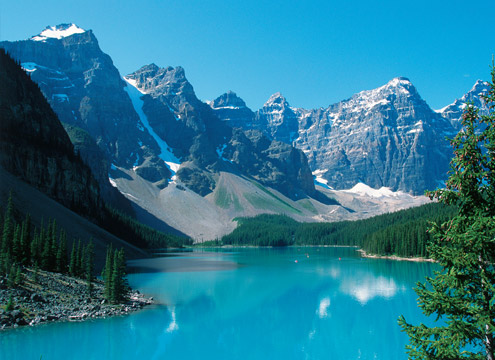 The Appalachians
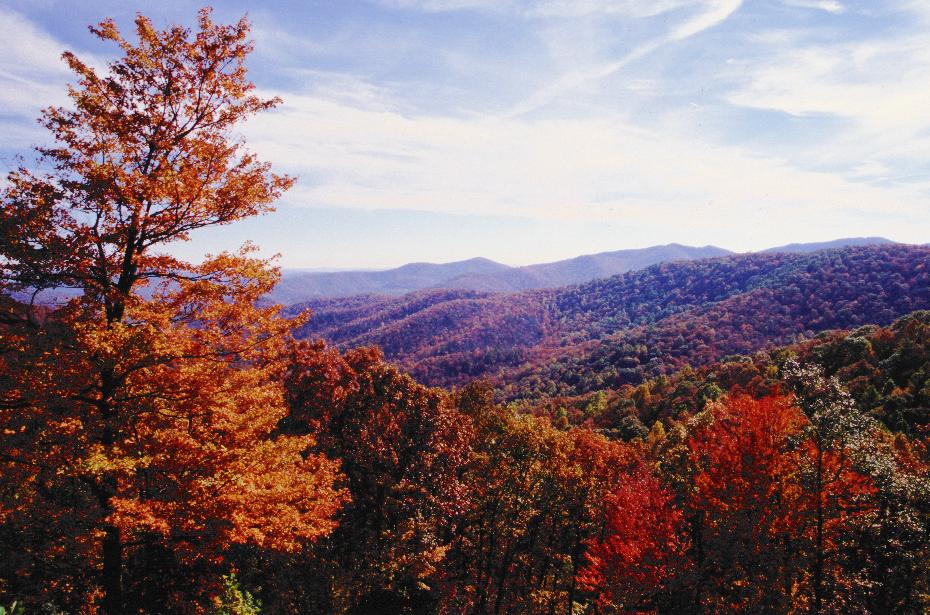 The Rocky mountains
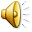 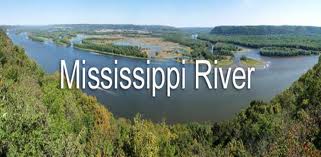 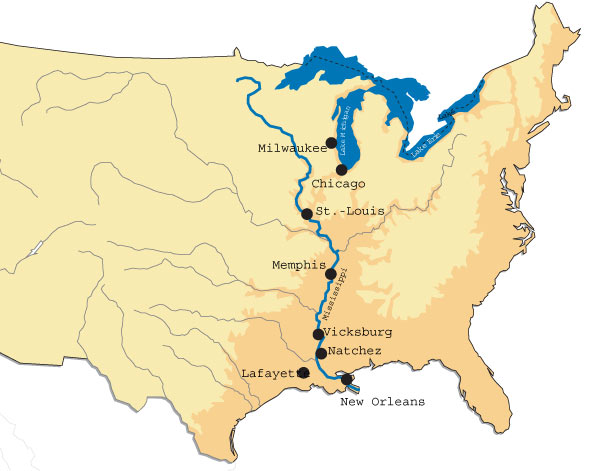 The longest river is the Mississippi
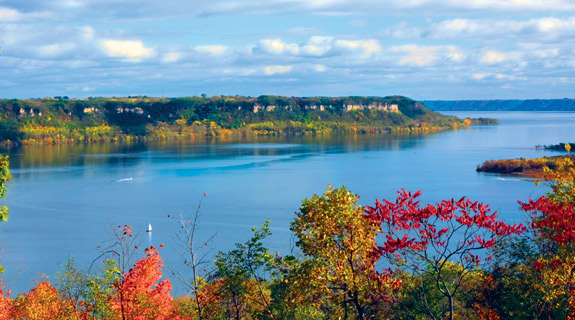 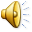 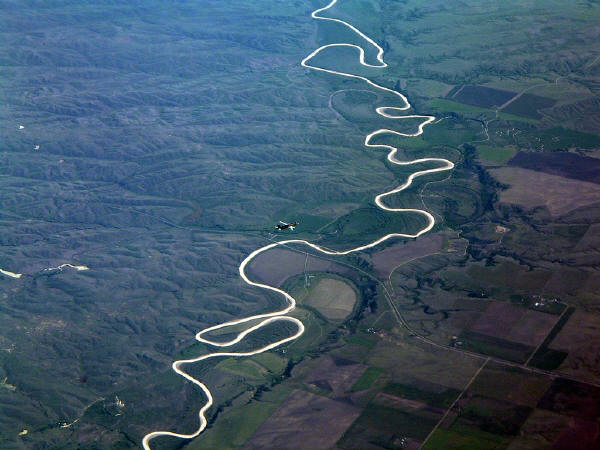 The length of the Mississippi River is approximately 2320 miles (3730 km)
The USA has got the most spectacular gorge in the world
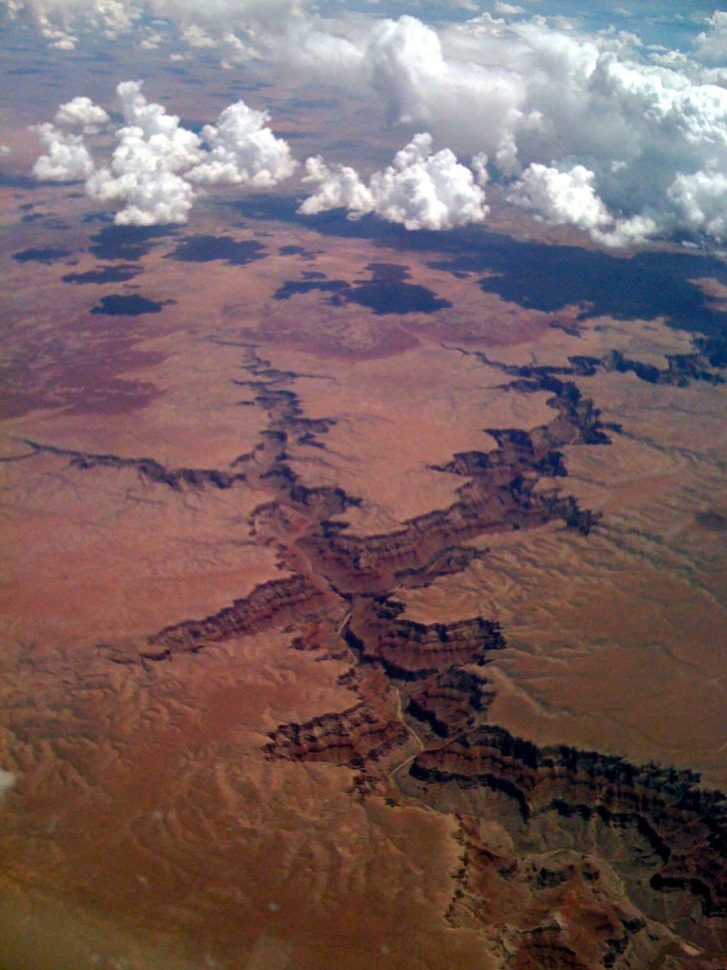 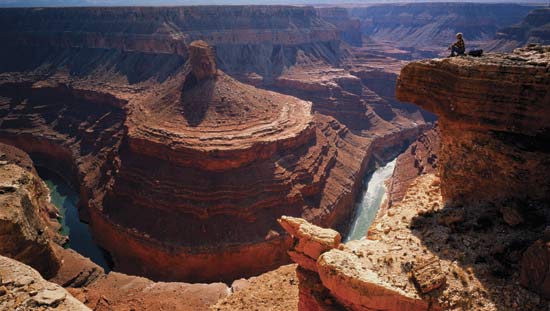 The Grand Canyon
 Carved by the Colorado River
Length : 277 miles (446 km) 
In the North West of Arizona.
Its shapes and colours are fantastic !...
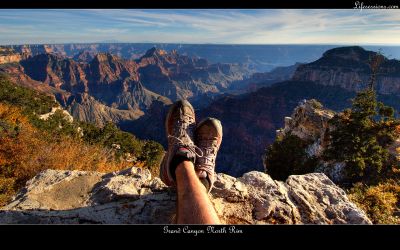 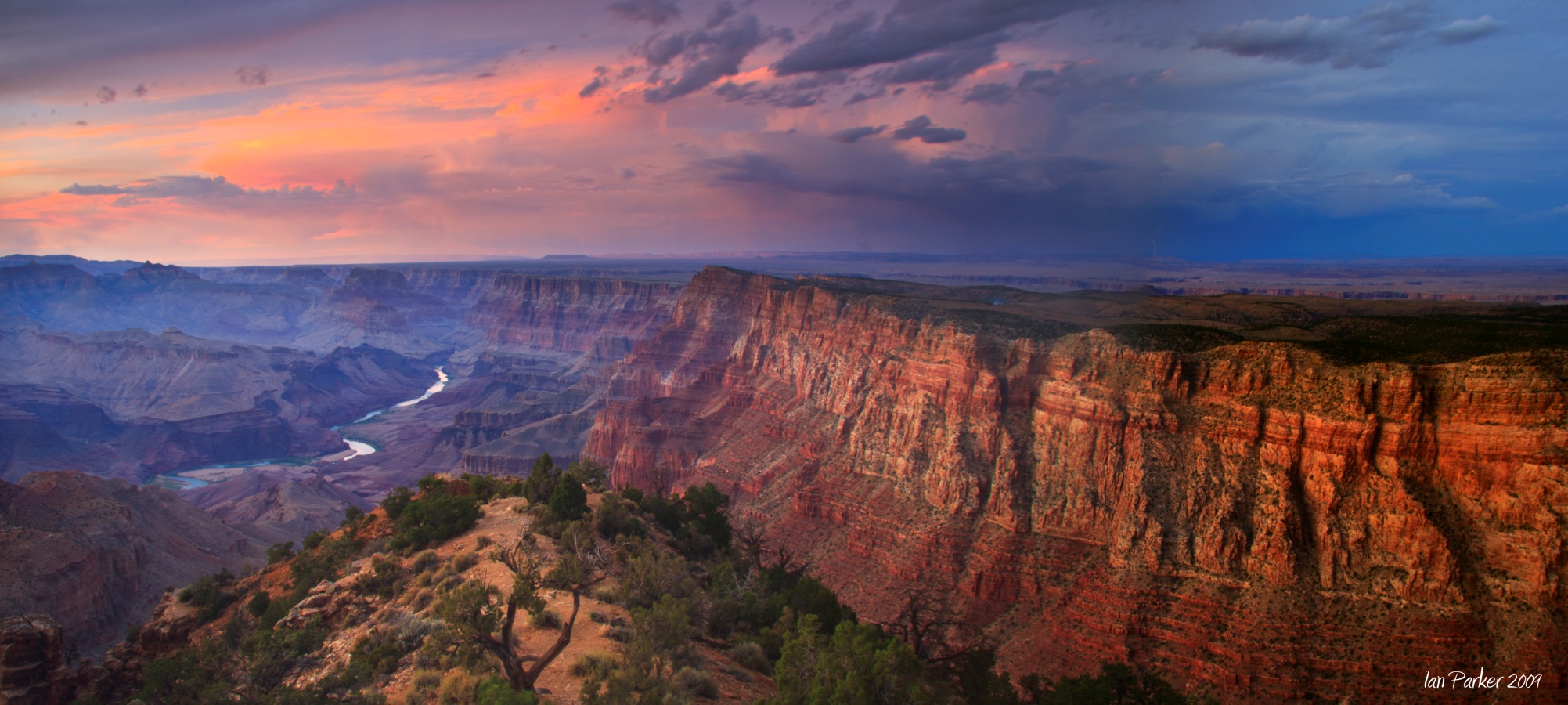 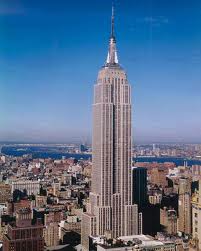 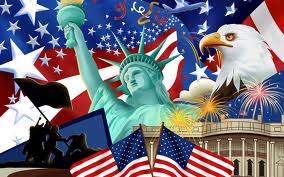 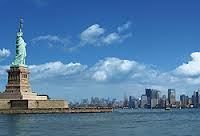 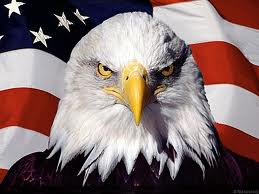 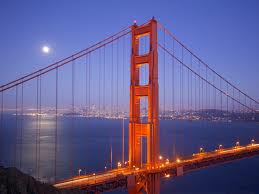 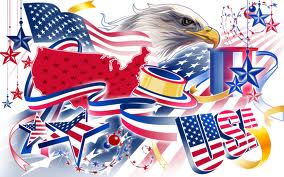 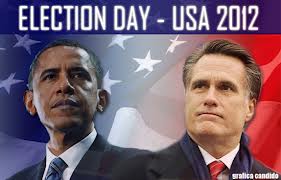 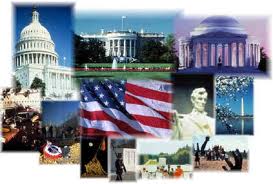 The End